Keski-Uudellamaalla nyt
Alueellinen etsivä vanhustyö, Keusote kutsuu koolle 
 Kokoontuu min. 1x vuodessa teamsissä 
Tiedon jakaminen – kuulumiset -  ”parastaminen”
Yhdyspinta, sitoo yhteiseen tavoitteeseen – kaikilla mahdollisuus osallistua (Ikva, järjestöjen liittotaso ja paikalliset toimijat)

Paikallinen etsivä vanhustyö, kutsujana esim. Kunta ja vanhusneuvosto
Kokoontumiset 2x vuodessa- kohtaamiset, verkostoituminen
Paikalliset toimijat: kunta, järjestöt, keusote, uskonnolliset yhteisöt, asukkaat
Kuntien erityistoiminta, Asukkaiden kohtaaminen – vapaaehtoistyö
Kohtaamispaikat - Kettuluudat
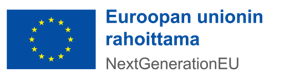